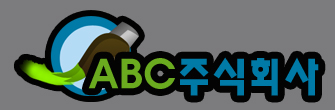 Level Of Immunity
목차
1
면역 질환 아토피
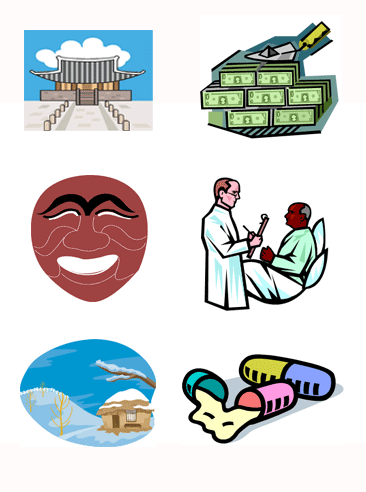 2
아토피의 원인과 증상
3
아토피 질병 현황
4
아토피 관리 방법
2쪽
면역 질환 아토피
아토피 피부염
원인이 분명하지 않은 피부염의 일종으로 소아 아토피와 성인 아토피로 구분함
유아의 경우 대부분 음식에서 비롯되며 그 시기에 치료를 제대로 하지 않으면 알레르기 행진을 통해 형질화됨
Speculation about the cause of atopic dermatitis
The cause is unknown but believed to involve genetics, immune system dysfunction, environmental exposures, and difficulties with the permeability of the skin
3쪽
아토피의 원인과 증상
소아 아토피
성인 아토피
아토피의
원인
아토피의
발생
아토피 피부염
증상 부위
4쪽
아토피 질병 현황
자료 : 아토피관리센터
5쪽
아토피 관리 방법
아토피 증상 검사
면역력에 좋은
음식 섭취
버섯
마늘
양배추
된장
콩
우유
생활습관
아토피
치료
청결함 유지
식단 조절
방법
샤워 후 보습
과식, 폭식 금지
화학 물질 유의
가습기 사용
화학 조미료
인스턴트 식품
환절기, 겨울철
6쪽